7.A nadtřída - RybyUdělejte si výpisky z přiložené prezentace- nadtřída - RybyPísemně do sešitu odpovězte na otázku: Vyhledejte, co je brakická voda? 
nadtřída - Ryby.pptx
Nadřída - Ryby
Třída: Ryby
- tělo – hlava, trup, ocas
		- kryto kůží – slizové žlázy, tři vrstvy – šupiny
- teplota těla je proměnlivá
- ploutve – párové – hrudní (prsní), břišní
			  - nepárové – hřbetní, ocasní, řitní
- kostra – vnitřní, vápenatá
			  - lebka s páteří (obratle) jsou spojeny 		
			    nepohyblivě
Zástupci
- kapr, karas, lín, štika, pstruh, okoun, sumec, …
- makrela, sardinka, perutýn, klaun, …...
Soustavy
Trávicí soustava:
ústní otvor, ústní dutina (jazyk), hltan, jícen, 
   žaludek (rozšířené střevo), střevo, řitní otvor
   do žaludku ústí žlučník (žluč se tvoří v játrech)

Dýchací soustava:
- žábry, chráněné kostmi – skřele

Vylučovací soustava:
párové ledviny, močovod, močový měchýř, 
   močová trubice, vylučovací otvor
Soustavy
Cévní soustava:
- uzavřená
- srdce – 1 síň, 1 komora
- jeden krevní oběh  
žábry – cévami do těla – z těla do síně – komory - žaber
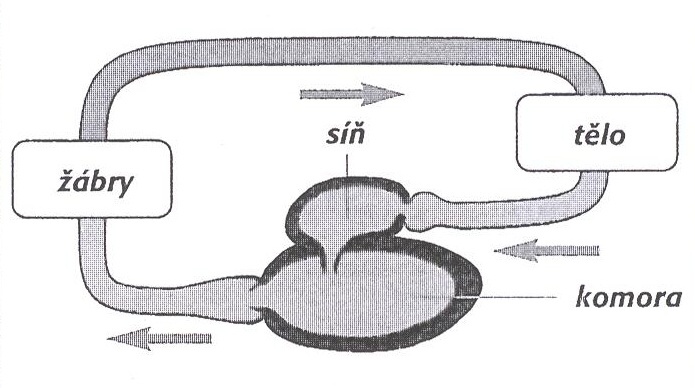 Soustavy
Nervová soustava:
- mozek (chráněný lebkou), mícha (prochází páteří), nervy
- smysly:
- zrak – oči – veliké, nepohyblivé, rozlišují
		      barvy, na krátkou vzdálenost
- hmat – hmatová tělíska – po celém těle,
	    - hmatové vousky (nad horním pyskem),
	    - boční čára
- čich – čichové jamky (nad ústním otvorem)
- sluch – vnitřní ucho s orgánem pro rovnováhu
Soustavy
Rozmnožovací soustava:
- oddělené pohlaví
	- samička – vaječníky
			(vajíčka = jikry)
	- sameček – varlata
			(spermie = mlíčí)
- oplození vnější – doba tření
- vylíhnutá rybka – plůdek se 
   žloutkovým váčkem na břiše
- mladé rybky - potěr
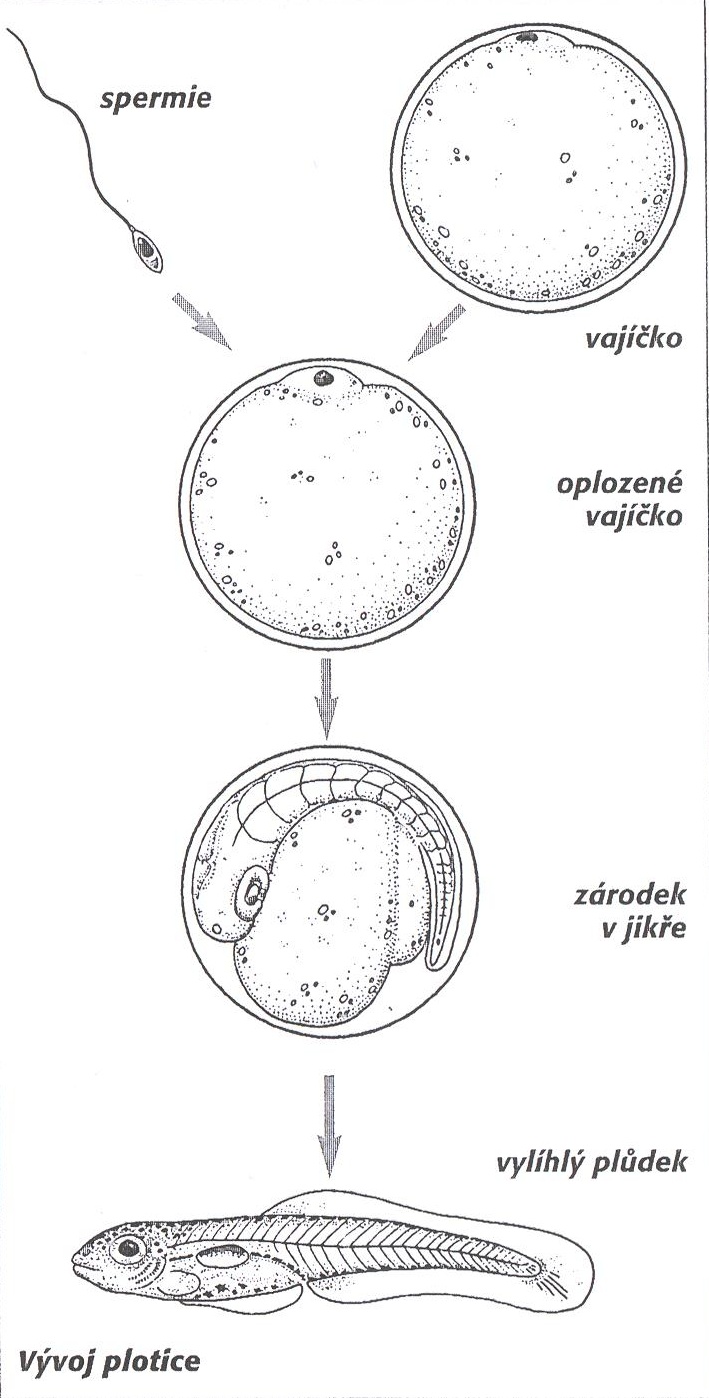 Soustavy
Zvláštní orgán:
- plynový měchýř
		- napomáhá stabilitě těla
		- umožňuje pohyb k hladině a ke dnu
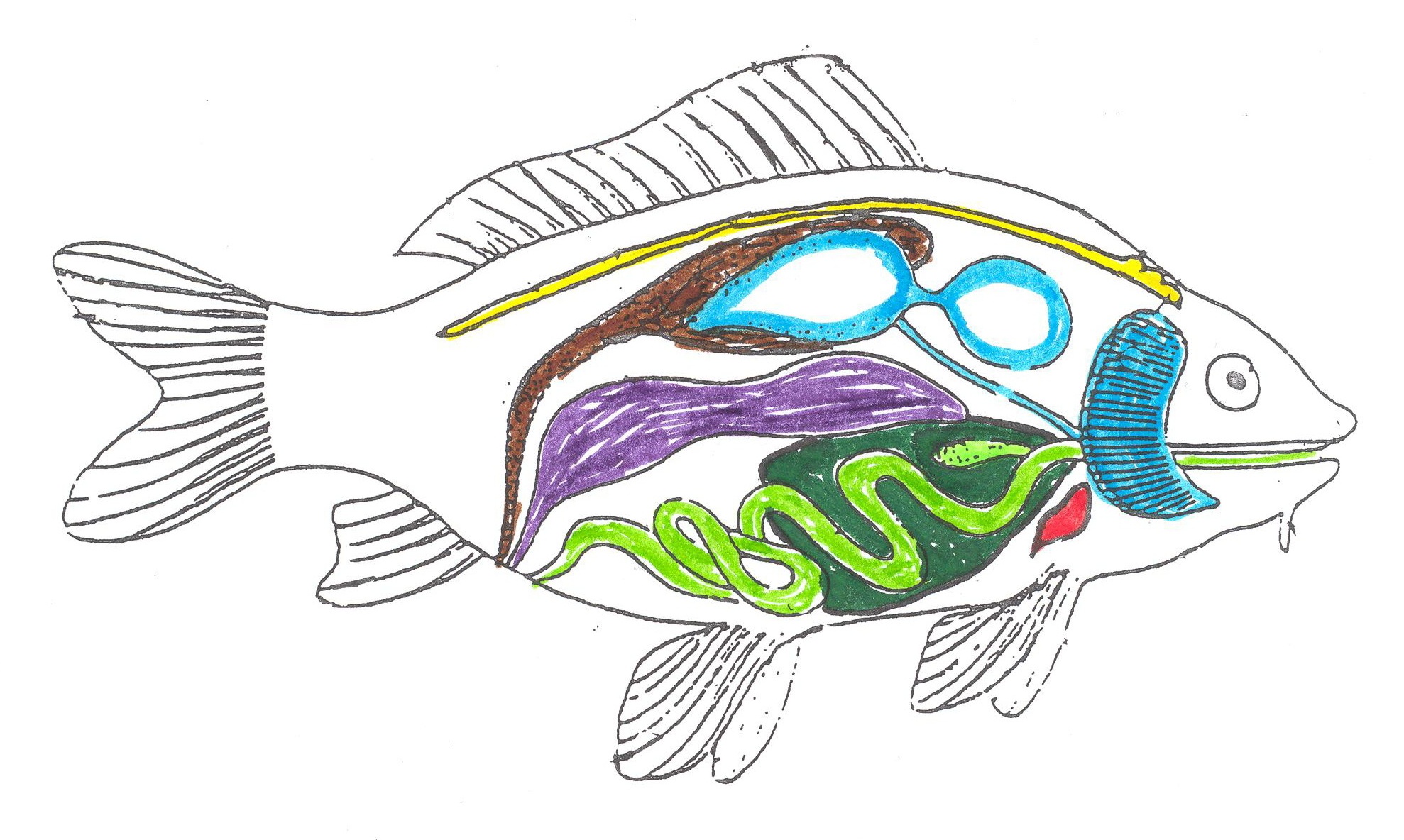 Zástupci – sladkovodní ryby
Pstruh potoční
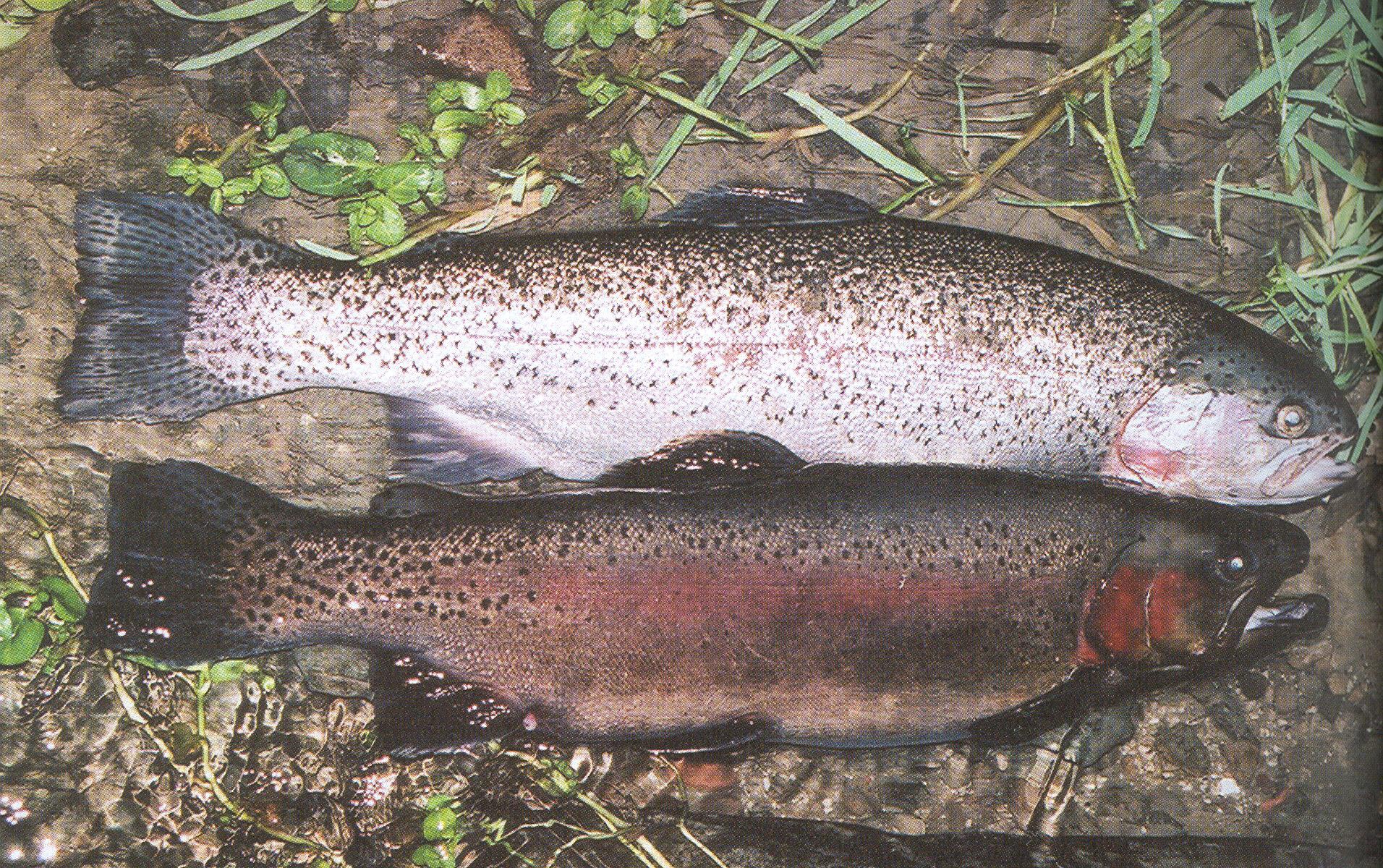 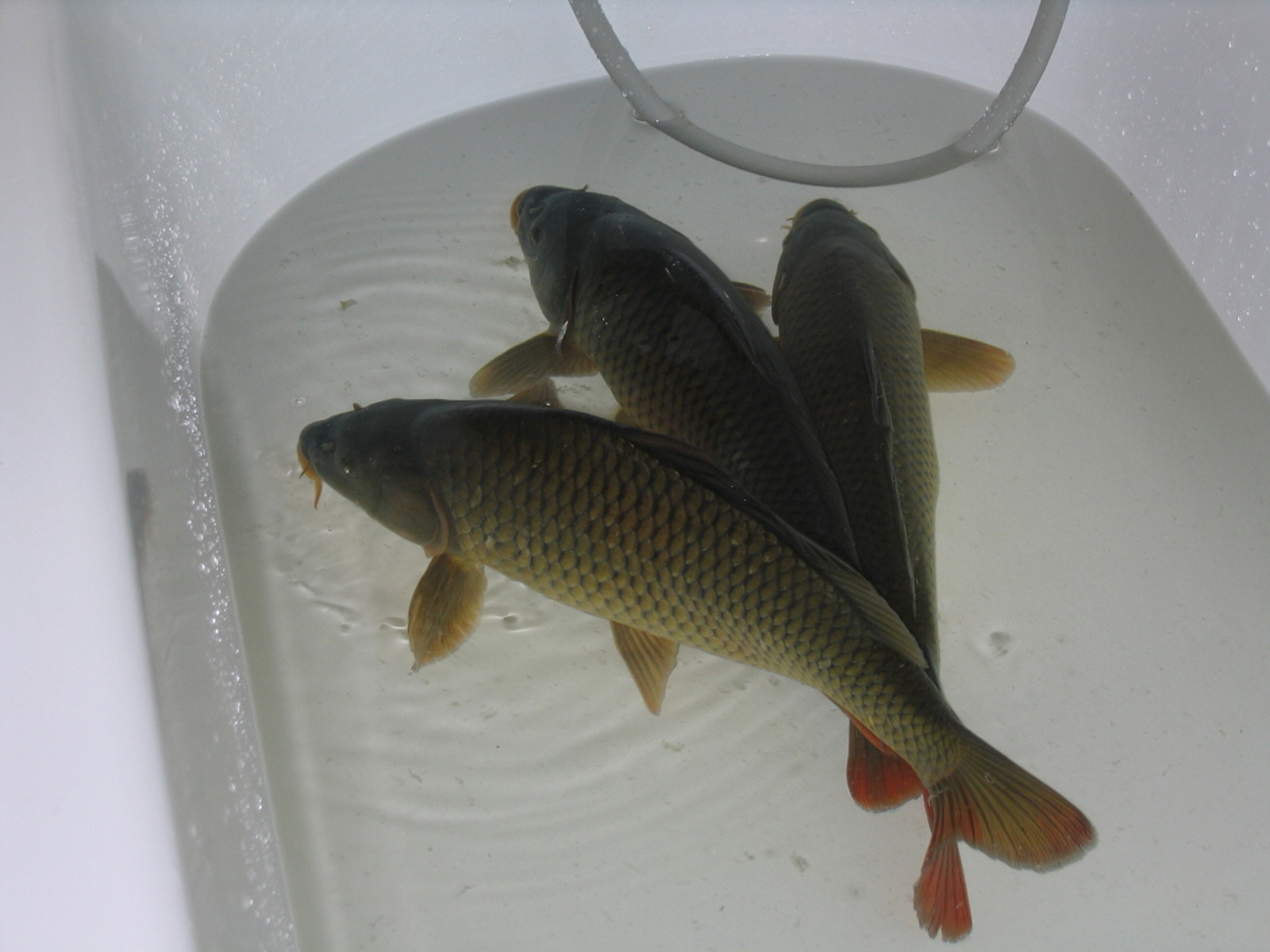 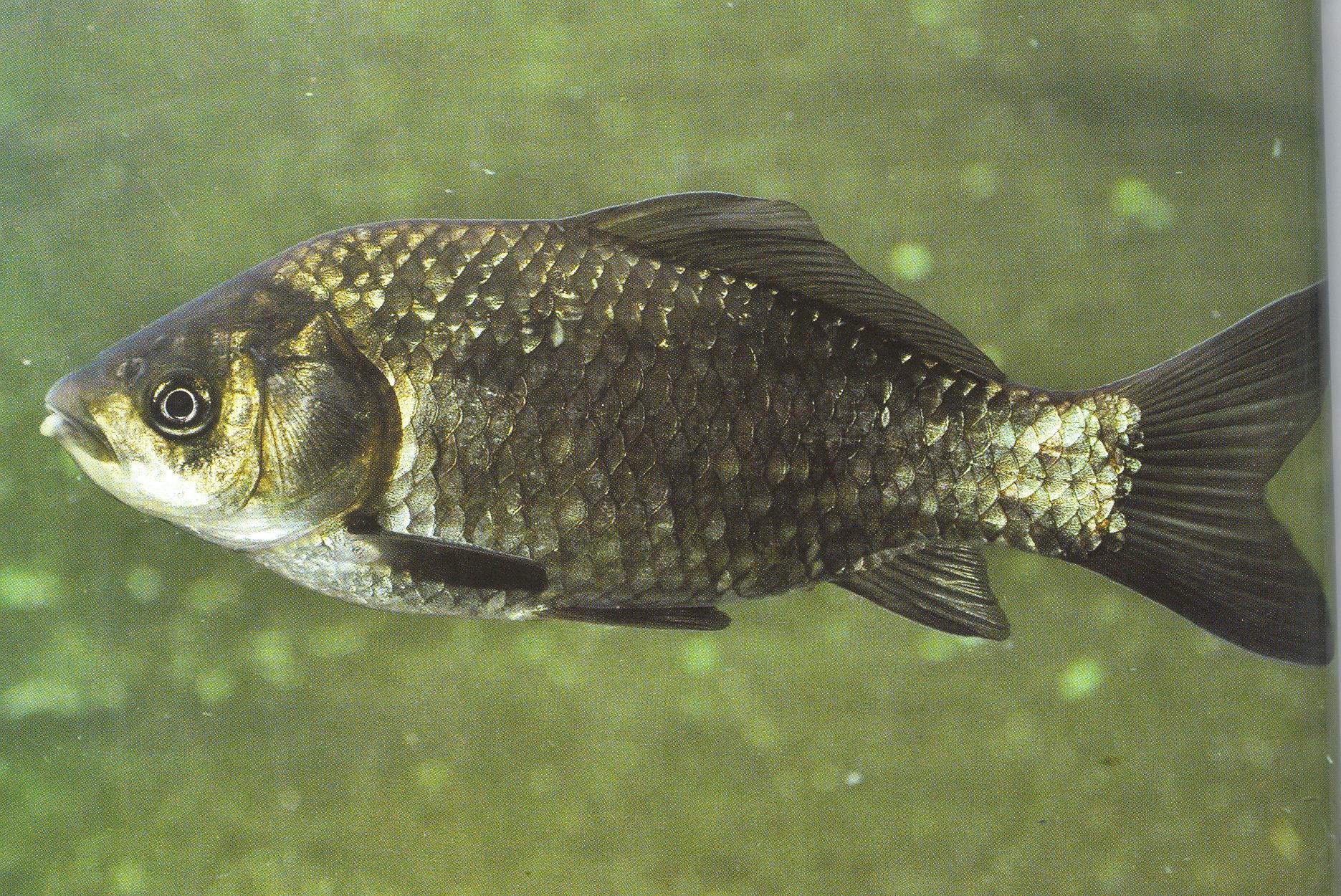 Kapr obecný
Karas stříbřitý
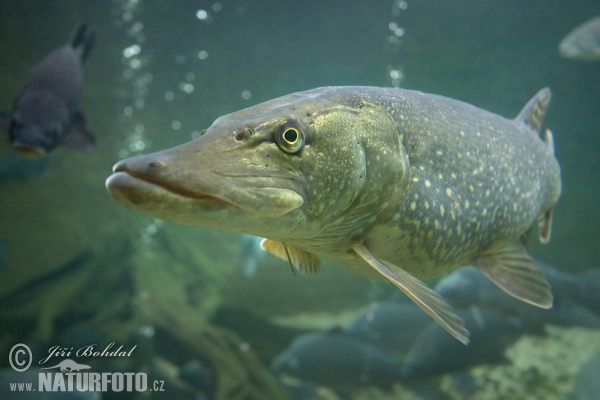 Štika obecná
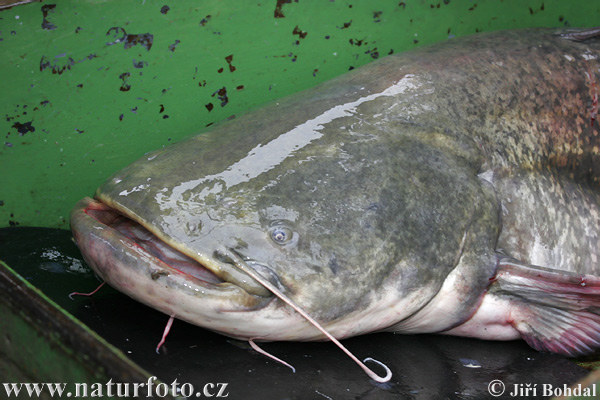 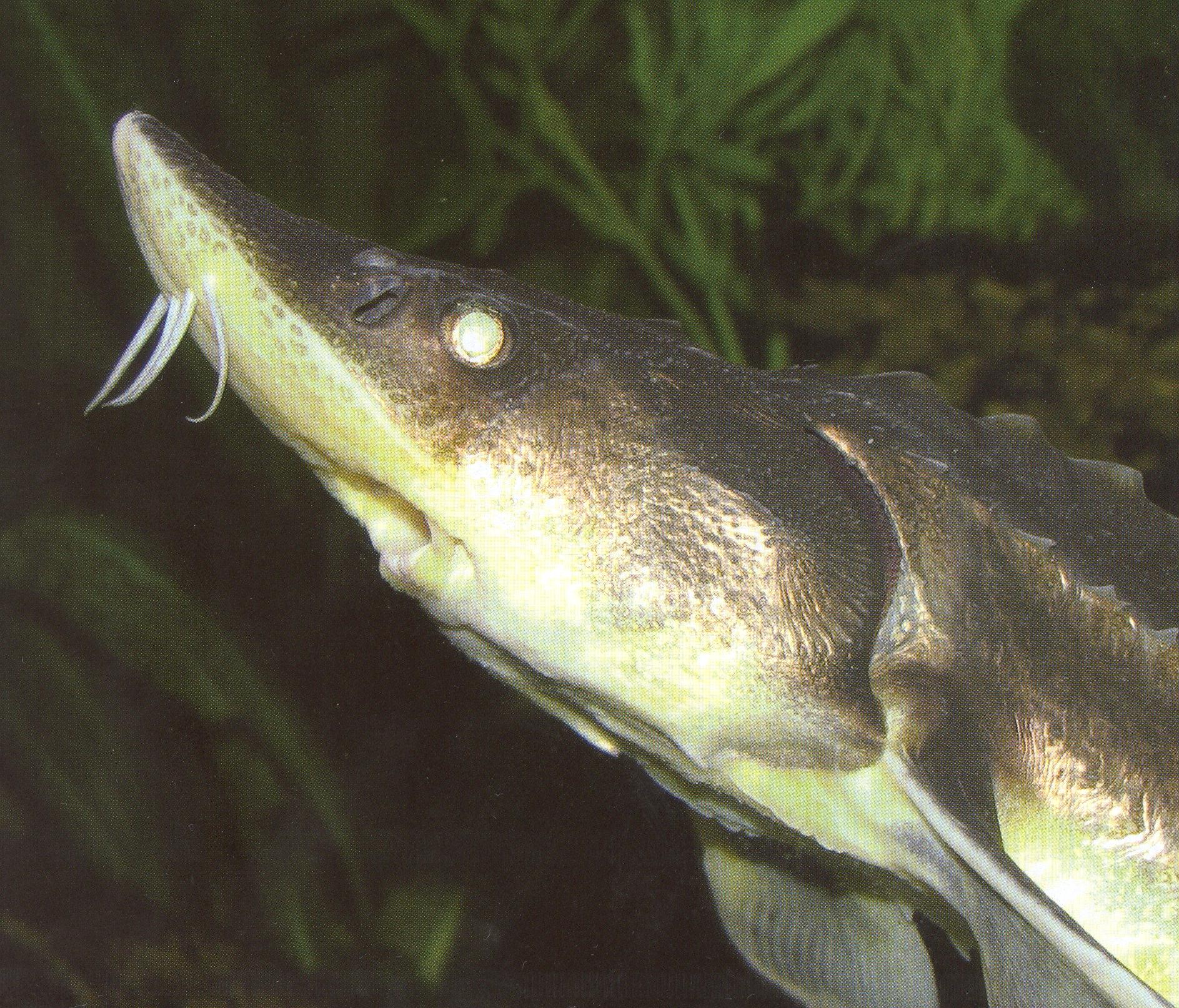 Sumec velký
Jeseter
Zástupci – mořské ryby
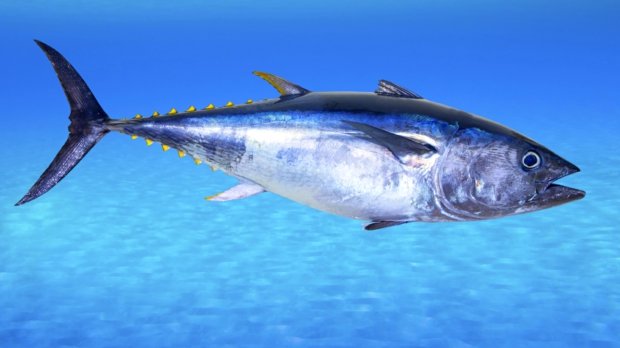 Treska obecná
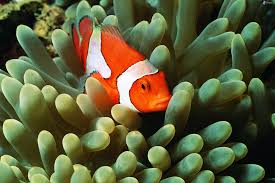 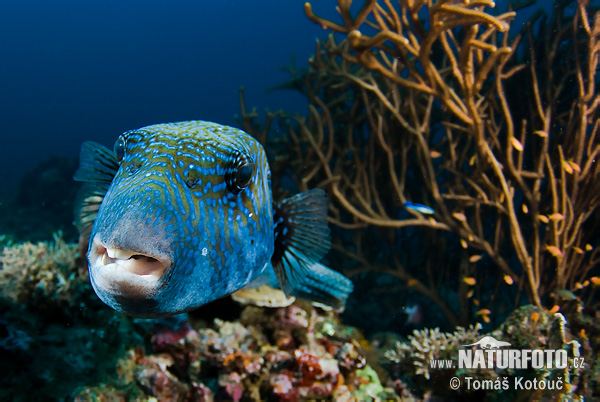 Klaun očkatý
Čtverzubec
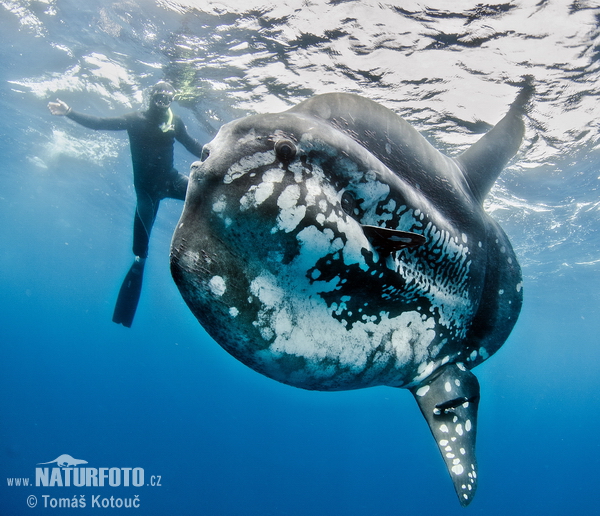 Měsíčník svítivý
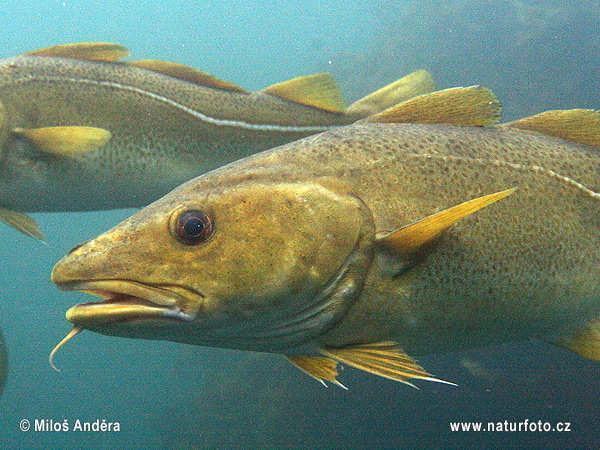 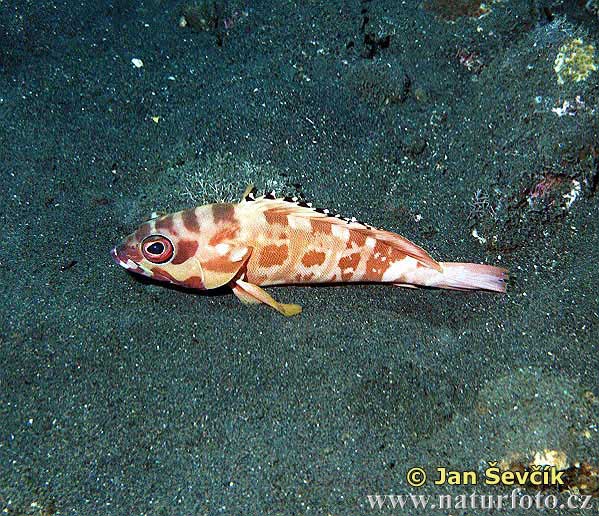 Treska obecná
Kanic